Live Demo: Running the UFS SRW Application in the Cloud
Natalie Perlin
Contributors: Mark Potts, Keven Blackman
NOAA-EPIC, Raytheon/RedLine Performance Solutions
July 24-27, 2023, Boulder, CO
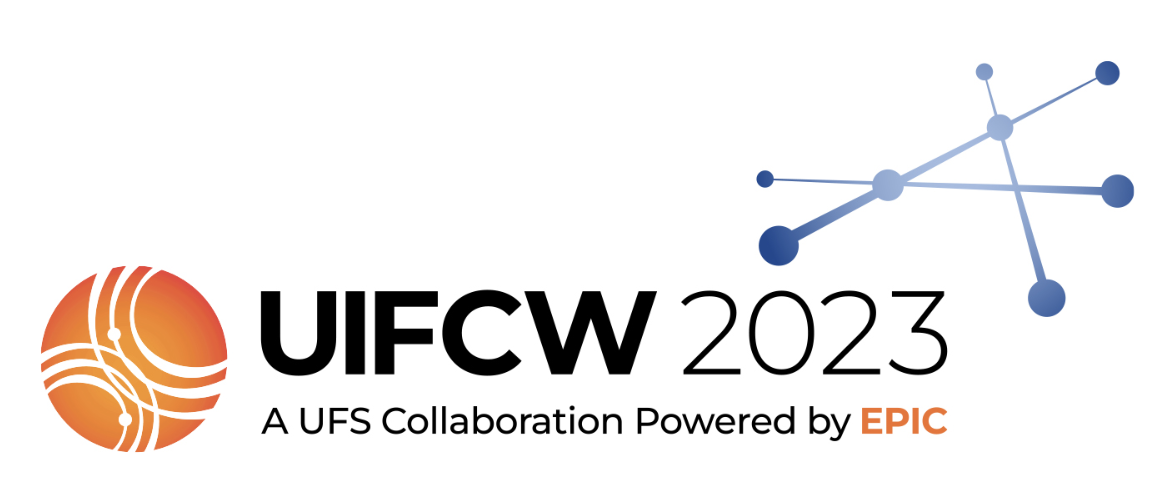 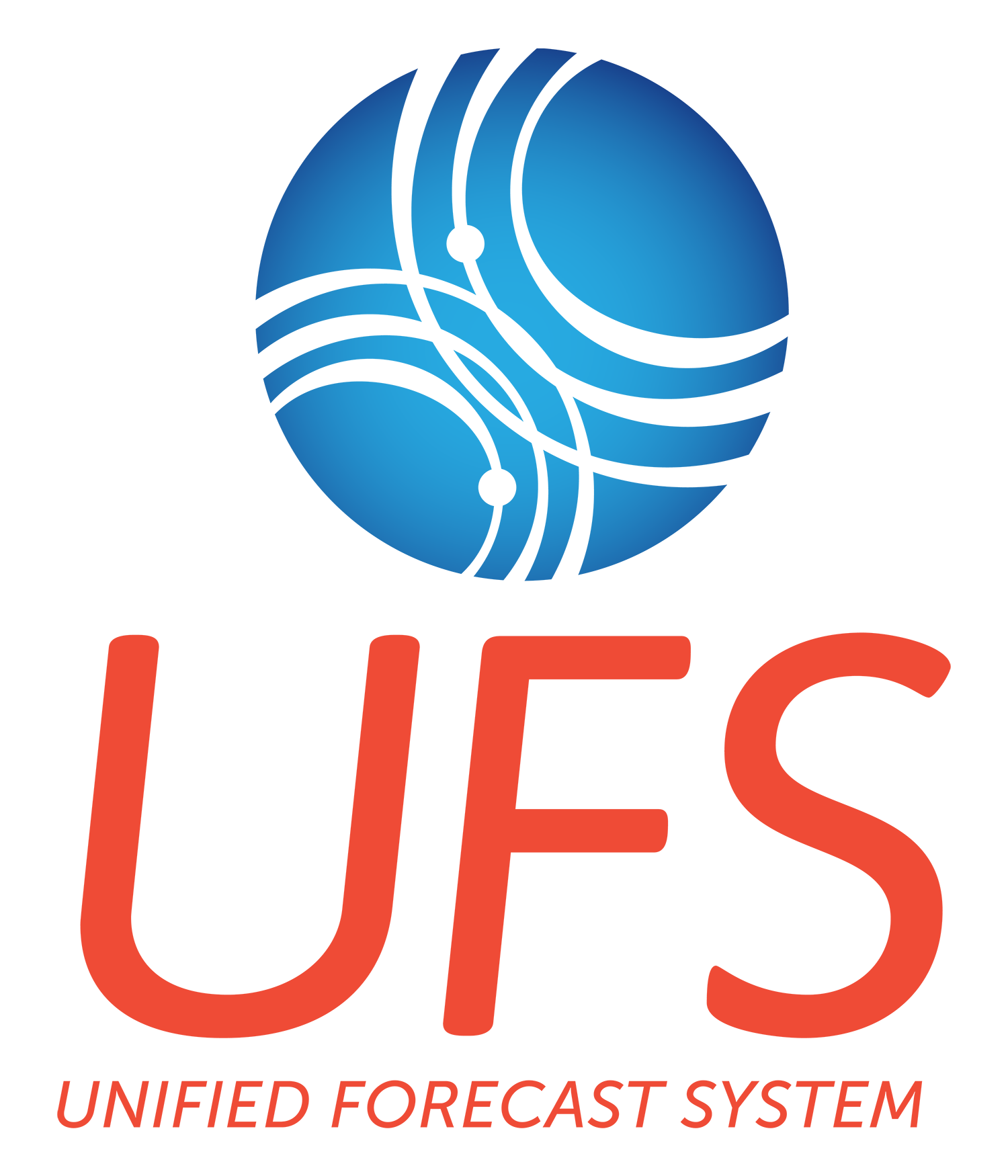 EARTH PREDICTION INNOVATION CENTER (EPIC)